CE 384N GIS in water resourcesFlooding in Houston  during Hurricane Harvey
Yun Liu (Lorraine)
11/27/2018
Outline
Background
Data
Methods
Results
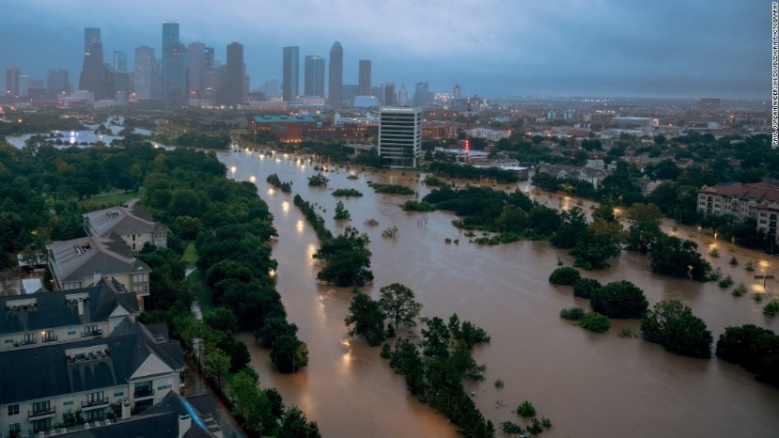 background
Hurricane Harvey of 2017 formed catastrophic rainfall-triggered flooding in the Houston metropolitan area and Southeast Texas. 
In a four-day period, many areas received more than 40 inches of rain. 
The resulting floods inundated hundreds of thousands of homes, which displaced more than 30,000 people.
background
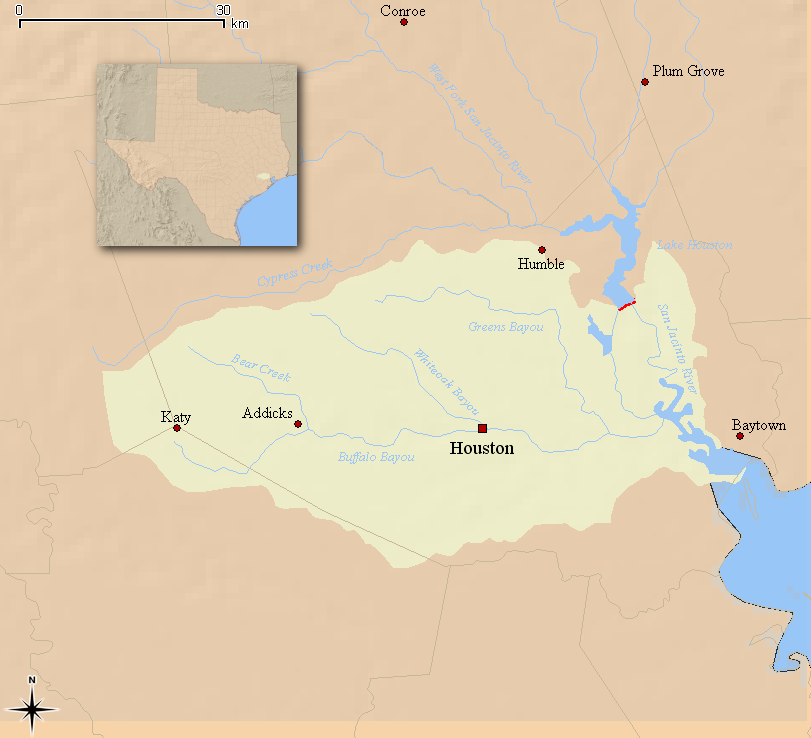 The Buffalo Bayou watershed is primarily located in west-central Harris County with a small portion crossing into Fort Bend County.
Nearly 80 percent of the Watershed is urbanized yielding a high percentage of impervious land area. Problems associated with this level of urbanization include flooding, poor water quality etc. 
Based on the 2010 U.S. Census, the estimated population of the Buffalo Bayou watershed is 444,602.
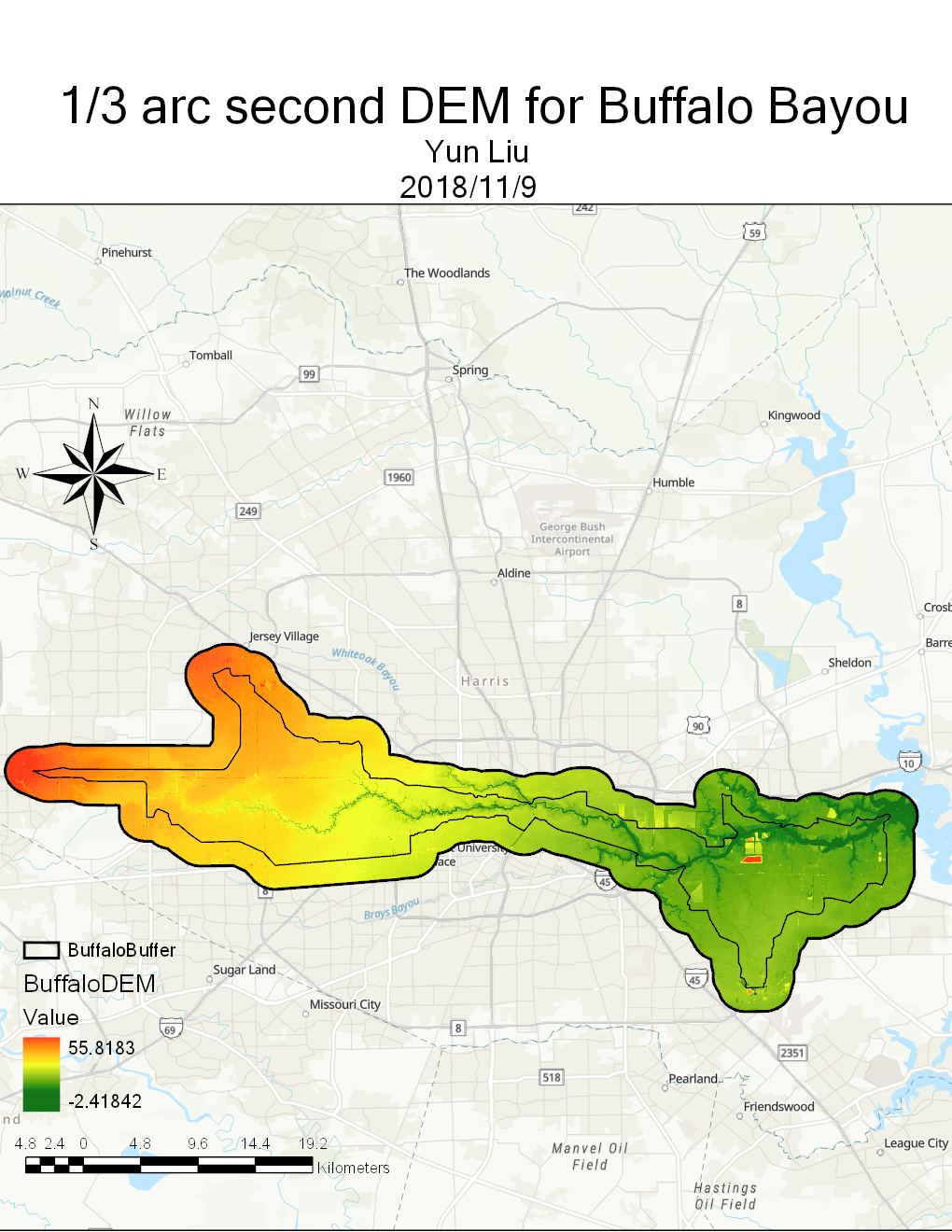 data
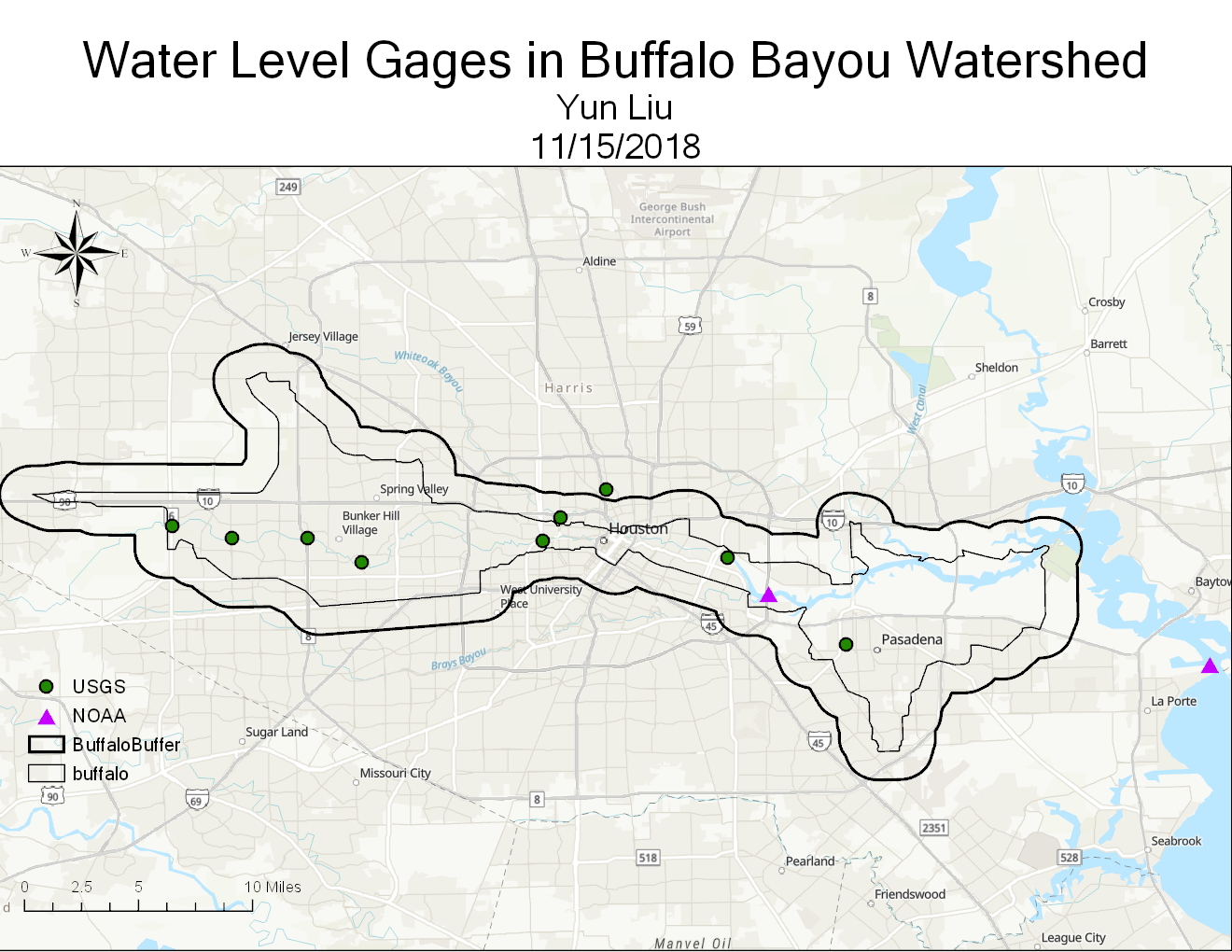 DEM
     -USGS 1/3 arc-second DEM
Hydrology Data
     -NHD PLus V2 (Flowlines, Watersheds, Catchments)
Water-level Data
     -USGS 
     -NOAA
Boundary (Developed from NHD Plus Sub-watersheds)
Methods
Interpolation
The Interpolation tools create a continuous (or prediction) surface from sampled point values. Kriging is a geostatistical method of interpolation. It is based on statistical models that include autocorrelation.
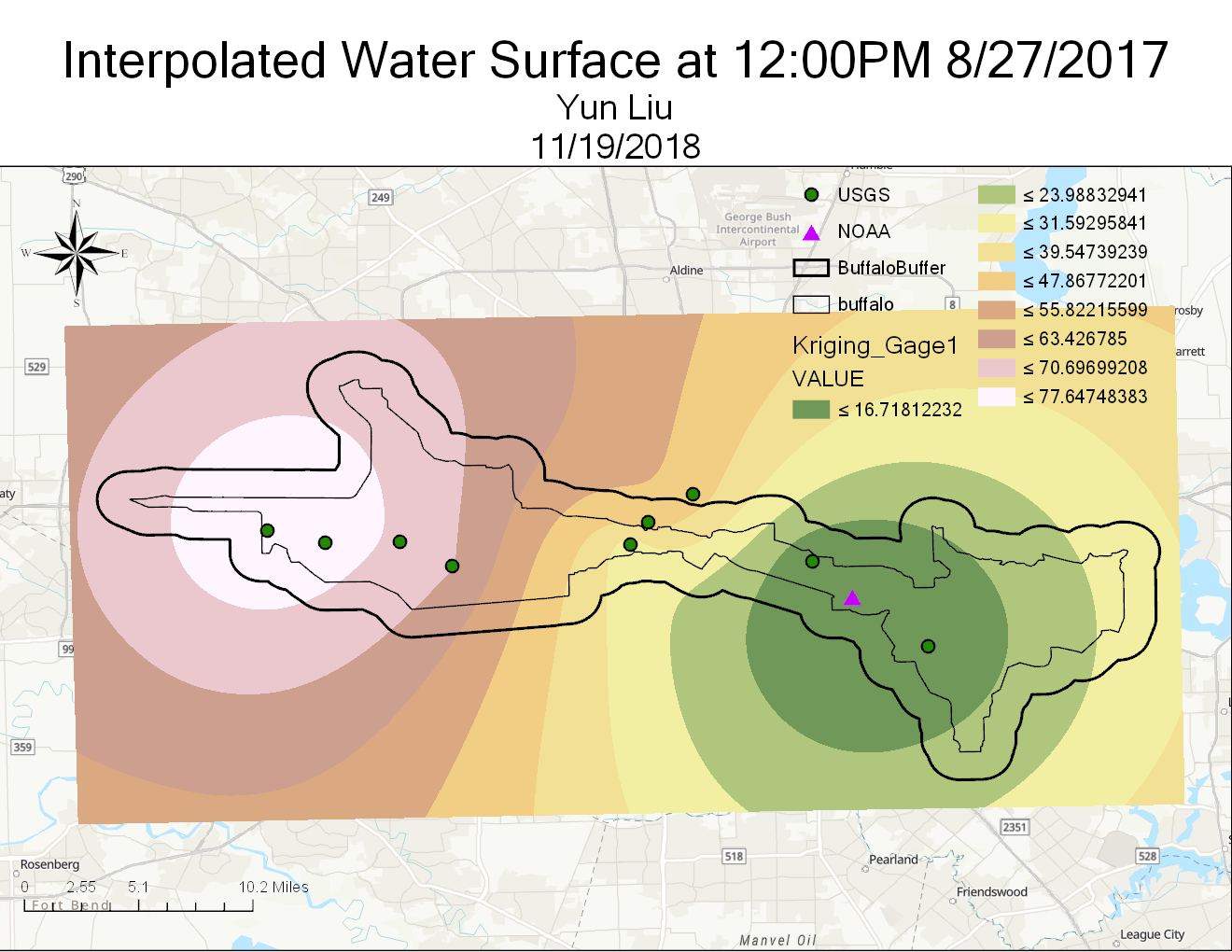 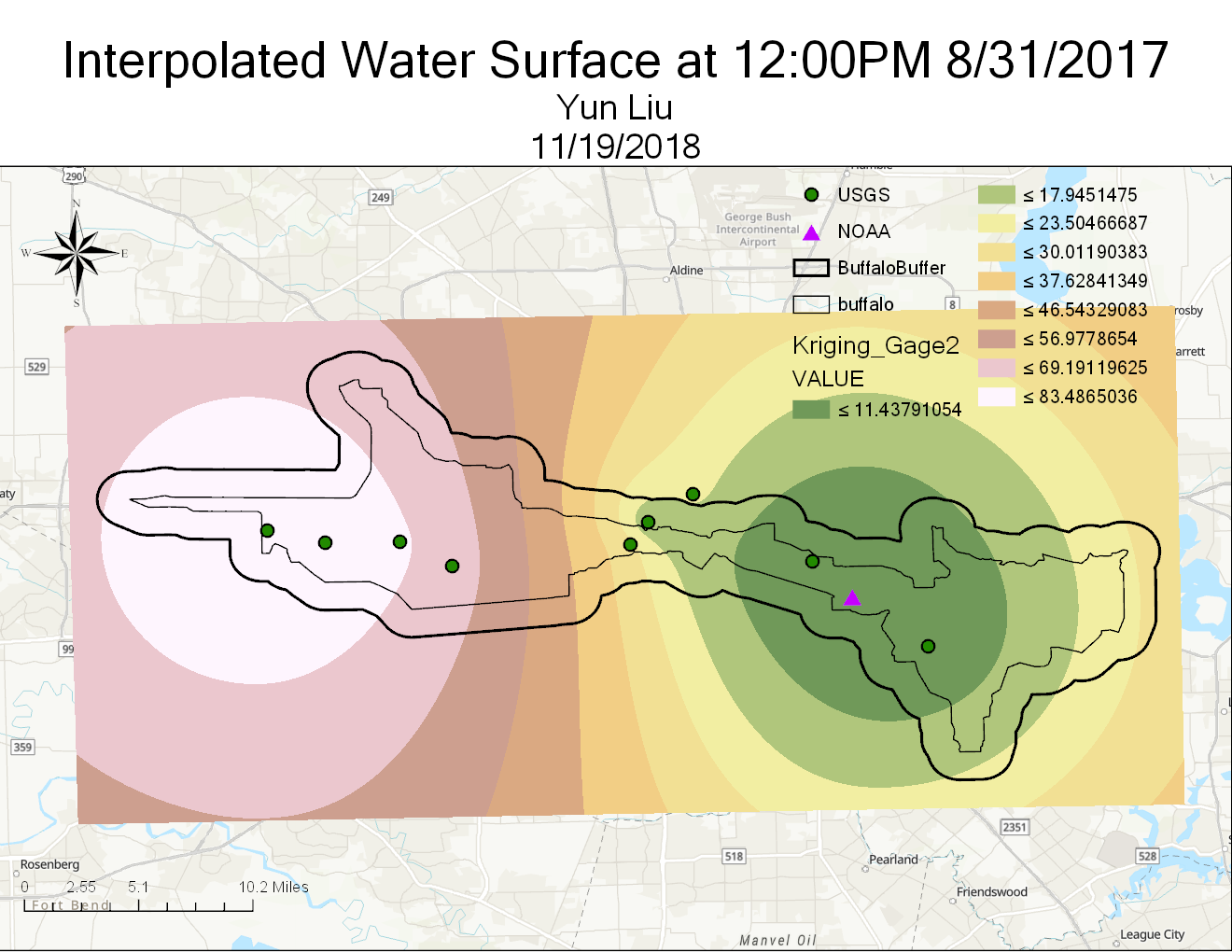 Methods
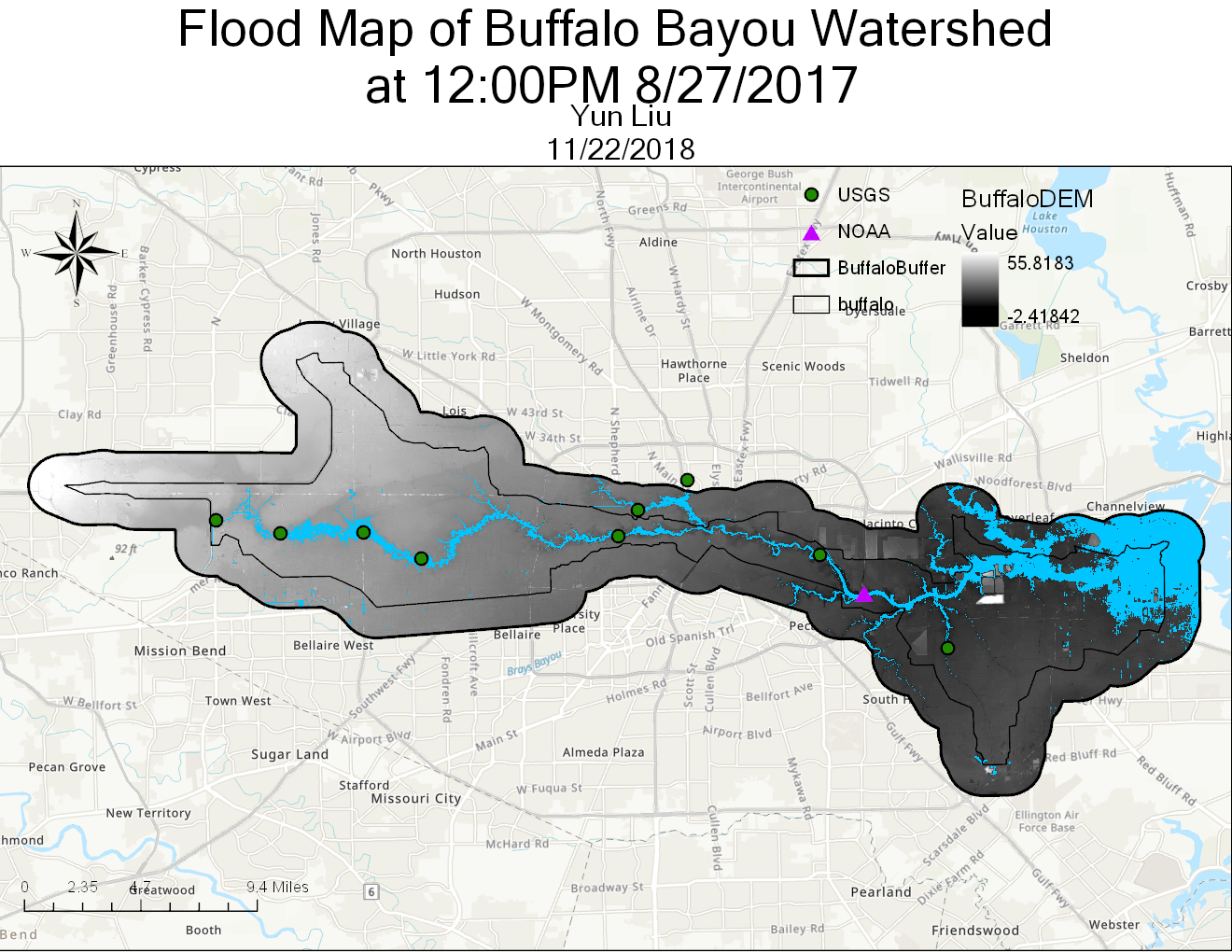 Using raster calculator tool and set the condition as "Buffalo DEM"-"Water Surface "<0 and did the raster calculation. The output provided a raster file with values of 1 where the elevation is lower than water surface and 0 everywhere else.
Methods
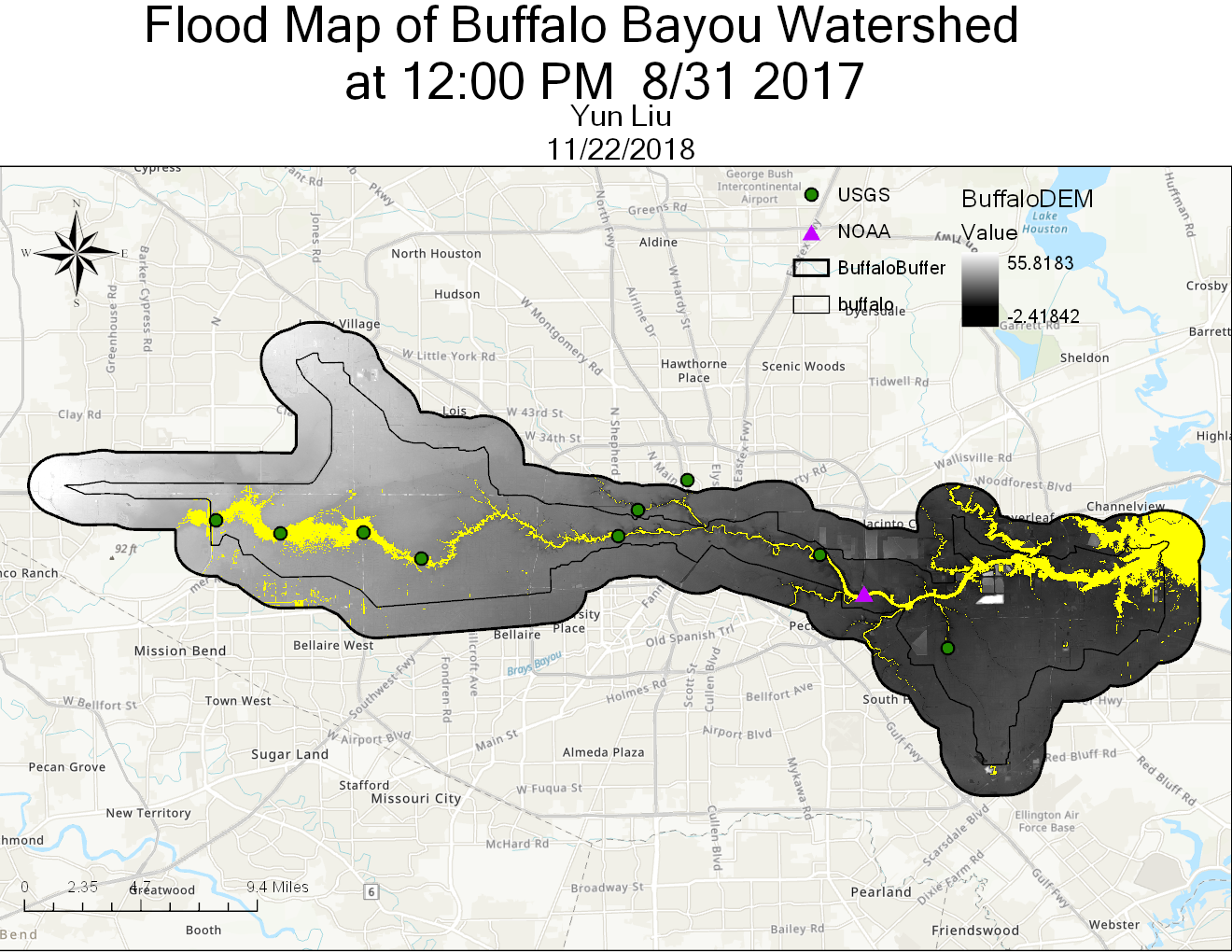 Using raster calculator tool and set the condition as "Buffalo DEM"-"Water Surface "<0 and did the raster calculation. The output provided a raster file with values of 1 where the elevation is lower than water surface and 0 everywhere else.
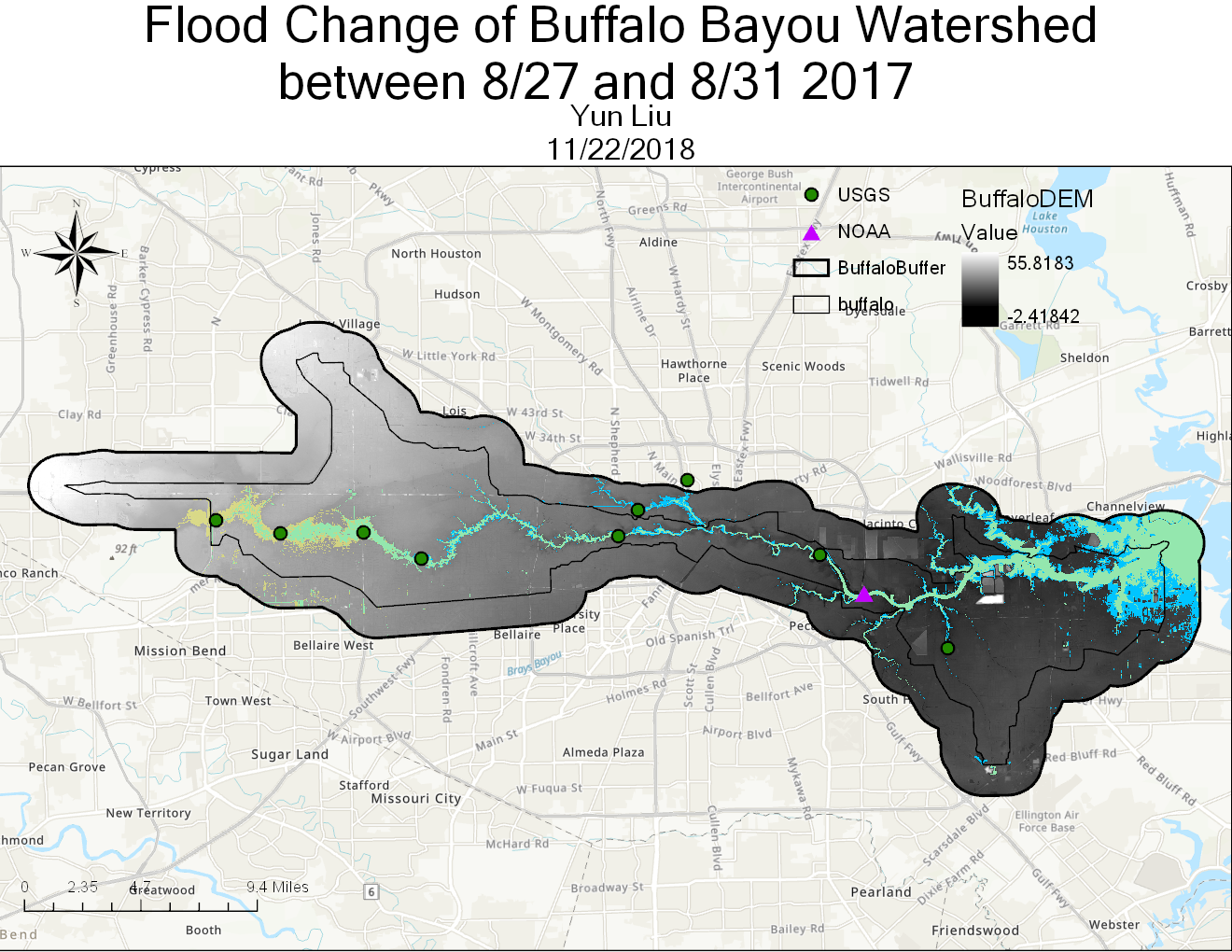 Methods
HAND
Just as we learnt in Exercise 5, but I encountered some problems with the dimensions of my Start.tif, which lead to a failure when doing flow accumulation.
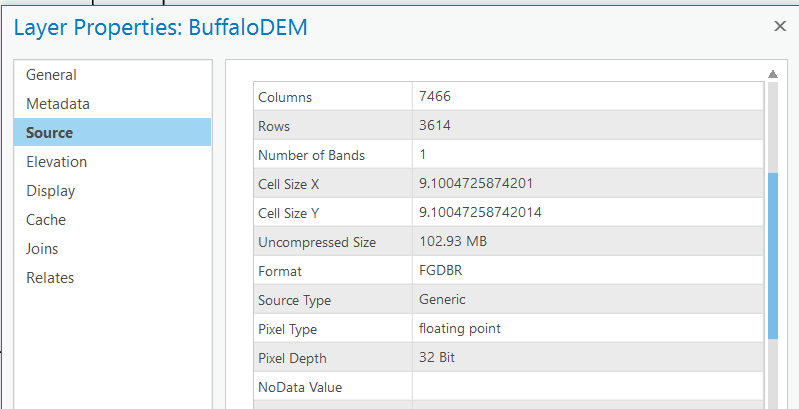 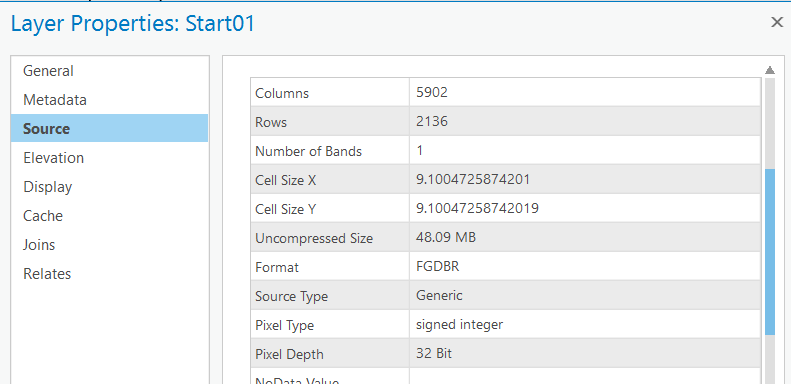 Methods
GeoFlood
GeoFlood is a method designed for mapping real-time inundation extents using high-resolution terrain inputs at low computational cost. It couples the effective Height Above Nearest Drainage (HAND) method and GeoNet, a channel extraction method designed for high-resolution lidar-derived terrain data.
Easy to use and does not charge for using.
Once finished for the first
     time, could generate
     real-time flood map easily 
    with NWM  forecast data.
Poor fault-tolerance.
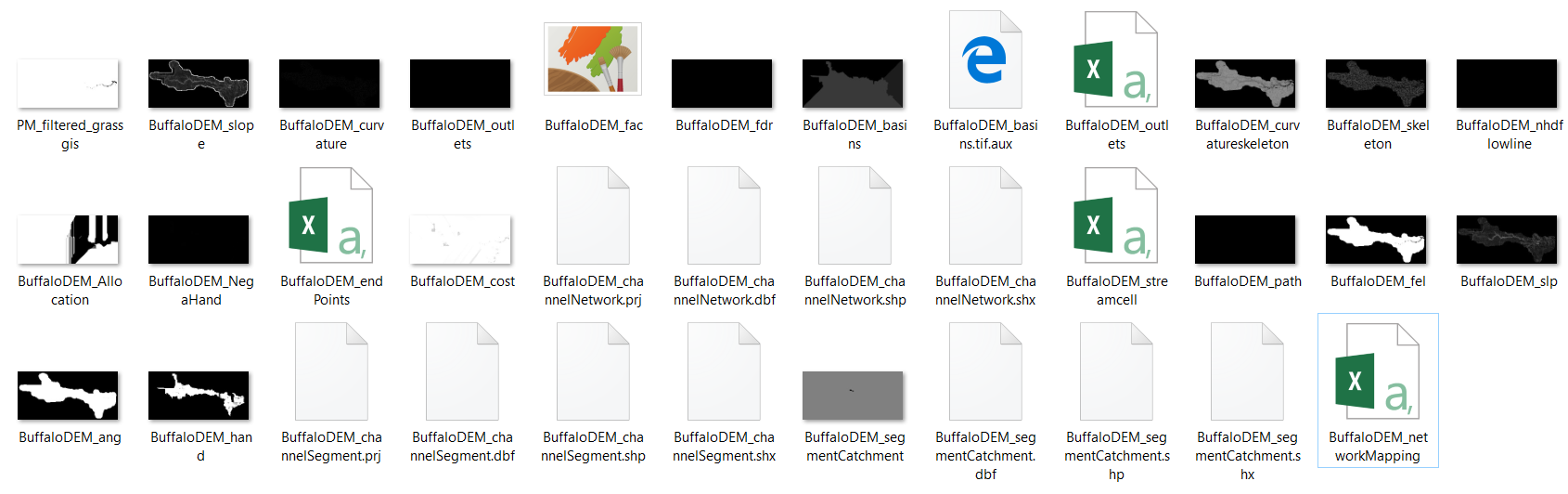 Future Work
HAND
     -Find out how to develop Start.tif with correct dimensions and finish the mapping.

GeoFlood
    -Convert the water-level data from USGS gages into required format, plug into the model and develop the inundation map.
    -Compare the difference between maps developed from different methods and real map
acknowledgement
David R. Maidment
Xing Zheng
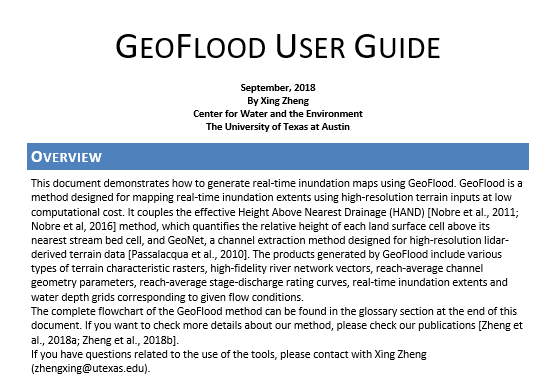 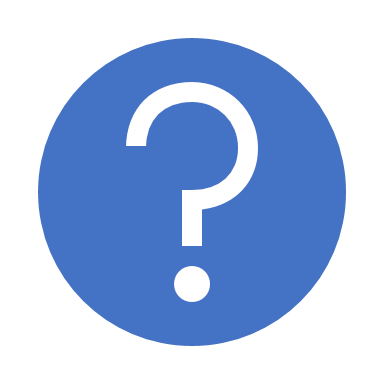 Questions?
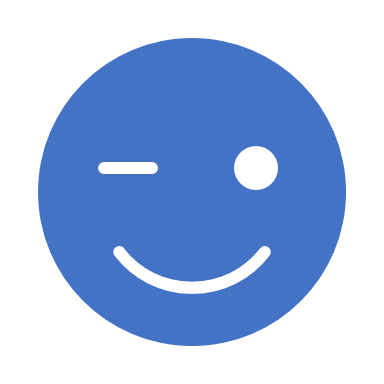 Thanks!